Unit 3　The world of science
Part Ⅲ　Developing ideas
WWW.PPT818.COM
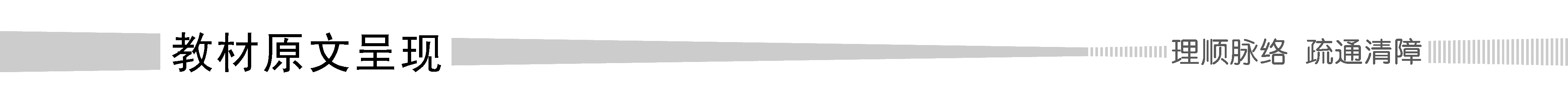 FRANKLIN’S EXPERIMENT：How Much Is True?
Benjamin Franklin’s famous experiment with lightning has introduced generations of children to science.However，new research suggests (1)that the story may be fiction instead of fact.
The well-known story is (2)that the American Founding Father and scientist flew a kite during a storm in 1752.At that time，there was much interest in electricity.People wanted to know (3)if lightning was really produced by electricity or something else.Franklin was one of them.He raised the kite (4)with a piece of string tied to it.A metal key was attached to the string.A flash of lightning hit the kite，and electricity was conducted through the string to the key.Franklin then touched the key with his finger and got an electric shock.This，he said，proved (5)that lightning was a form of electricity.
For many years，schools have taught the story of Franklin’s lightning experiment.More than one generation of schoolchildren has been amazed by his bravery and his scientific approach to (6)looking for the truth.Franklin，along with many other scientists，has inspired us and taught us (7)that scientific experiments are important (8)in order to establish the truth and to contribute towards later scientific discoveries and inventions.
However，neither the story nor the details of the experiment are entirely true.(9)Although it has been proved that Franklin’s experiment took place，more than one scientist has questioned (10)what really happened.The detail about the string and the key is true.But scientists all agree (11)that if Franklin had actually touched the key，he would certainly have died from the electric shock.
Scientists often question accepted ideas (12)because they want to establish the facts.Some have even questioned the story about the apple (13)that fell on Newton’s head and led him to come up with his theory of gravity.In fact，more than one account suggests (14)that while Newton was certainly inspired by a falling apple，there is no proof that it hit him on the head.
Admittedly，fiction is often more interesting than the truth.People have been more inspired by Franklin’s spirit of scientific exploration than by the facts themselves.But in science，facts should be proved by experiments and research，and we should not always believe everything (15)we read or hear—(16)even if it is a great story.
(1)that引导宾语从句，作动词suggest的宾语。
(2)that引导表语从句，对主语story进行解释说明。
(3)if引导宾语从句，意为“是否”，作动词know的宾语。
(4)with a piece of string tied to it为“with＋宾语＋宾补”的复合结构。
(5)that引导宾语从句，作动词proved的宾语。
(6)looking for the truth作介词to的宾语，故用动名词形式。
(7)that引导宾语从句，作动词teach的宾语。
(8)in order to establish...不定式作目的状语。
(9)although引导让步状语从句，其中it作形式主语，that引导主语从句，作真正的主语。
(10)what引导宾语从句，作动词question的宾语。
(11)that引导宾语从句，作动词agree的宾语。
(12)because引导原因状语从句。
(13)that引导定语从句，指代先行词apple。
(14)that引导宾语从句，作动词suggest的宾语。其中while引导让步状语从句，意为“尽管”。
(15)本句为定语从句，省略了关系代词that，修饰先行词everything。
(16)even if引导让步状语从句，意为“即使”。
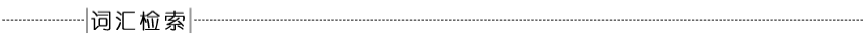 ①generation n.代，一代人 
②fiction n.小说 
③instead of代替；而不是
④conduct v.引导；带领
⑤more than超过；多于 
⑥be amazed by因……而惊讶 
⑦bravery n.勇气
⑧approach to……的方法 
⑨look for寻找 
⑩along with和……一起
⑪establish v.建立；创立 
⑫take place发生 
⑬die from死于…… 
⑭accept v.接受
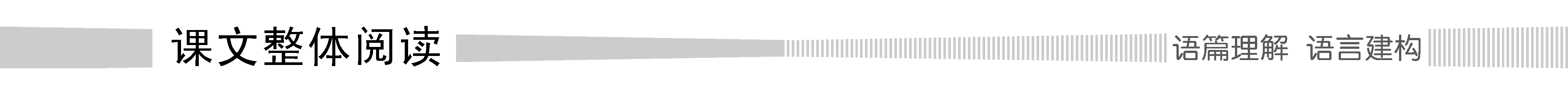 Step Ⅰ　General reading
Match each paragraph with its main idea.
Para.1　 A.Questioning accepted ideas.
Para.2     B.Benefits of the stories about exploring science.
Para.3     C.Benjamin Franklin’s famous experiment.
Para.4     D.Facts should be proved.
Para.5     E.Introduction of the topic.
Para.6     F.Not everything about the experiment is true.
答案　Para.1—E　Para.2—C　 Para.3—B　Para.4—F　Para.5—A　Para.6—D
Step Ⅱ　Factual reading
Read the text carefully and choose the best answer.
1.What did Franklin’s famous experiment aim to prove?
A.It is dangerous to fly a kite during a storm.
B.People were interested in electricity.
C.Franklin was a great scientist.
D.Lightning was related to electricity.
2.What does the third paragraph mainly tell us?
A.Schools should carry out more experiments.
B.Franklin’s lightning experiment influences students much.
C.It is important to find truth.
D.Just one generation of students are curious about Franklin.
3.What can be inferred from the passage?
A.Franklin died from an electric shock.
B.Accepted ideas are worth questioning.
C.It is generally believed that an apple fell on Newton’s head.
D.Fiction is more interesting than the truth.
4.What should we do to prove facts?
A.Making up fictions.
B.Exploring science.
C.Carrying out experiments.
D.Educating more schoolchildren.
5.What’s the author’s attitude towards the story of Franklin’s experiment?
A.Doubtful  		B.Curious
C.Objective  		D.Not mentioned
答案　1.D　2.B　3.B　4.C　 5.A
Step Ⅲ　Cloze test
Fill in the blanks according to the text.
Benjamin Franklin once carried out a famous experiment 1.____________ (prove) that lightning was a form of electricity.He raised 2.____________ kite with a piece of string tied to it and metal key 3.____________ (attach) to the string.When a flash of lightning hit the kite，Franklin got an electric shock by 4.____________ (touch) the key.For many years，schools 5.____________ (teach) the story of the experiment in order to establish the 6.____________ (true).However，new research suggests that the story may be fiction instead of fact because scientists all agree that if Franklin 7.____________ (touch) the key
to prove
a
attached
touching
have taught
truth
had touched
actually，he would certainly have died 8.____________ the electric shock.Admittedly，fiction is often 9._________________ (interest) than the truth.But in science，facts should be proved by experiments and research，and 10.____________ great a story is，we should not always believe everything we read or hear.
from
more interesting
however
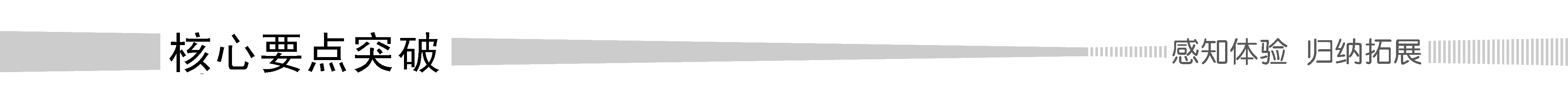 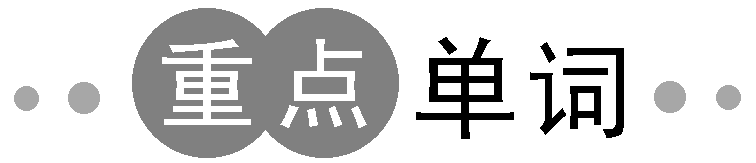 1.injure v.使受伤，弄伤
·And it is not just humans who are benefiting—in Brazil，people have given a new 3D-printed shell to a turtle injured in a forest fire！(教材P29)
受益的不仅是人类——在巴西，人们给在森林火灾中受伤的陆龟换上了一个新的3D打印的外壳。
·If you exercise like that，you’ll do yourself an injury!
如果你那样锻炼的话，你会受伤的！
·But now，because my left foot was injured in the football game，I cannot go with you as planned.
但现在，由于我的左脚在足球比赛中受伤了，我不能像计划的那样和你一起去了。
·After the accident，the injured were taken to the nearest hospital in no time.
事故发生后，受伤的人立刻被送进了最近的医院。
►选词填空(injure/hurt/wound)
①It really  ____________ that you’d believe her instead of me.
②He didn’t realize that he was  ____________ until the fire had been put out.
③In the most recent attack one man was shot dead and two others were ____________.
④After being  ____________ in the fighting，he was  ____________ in an accident，which  ____________ his wife very much.
hurts
injured
wounded
wounded
injured
hurt
【巧学助记】
不同程度的“伤害”
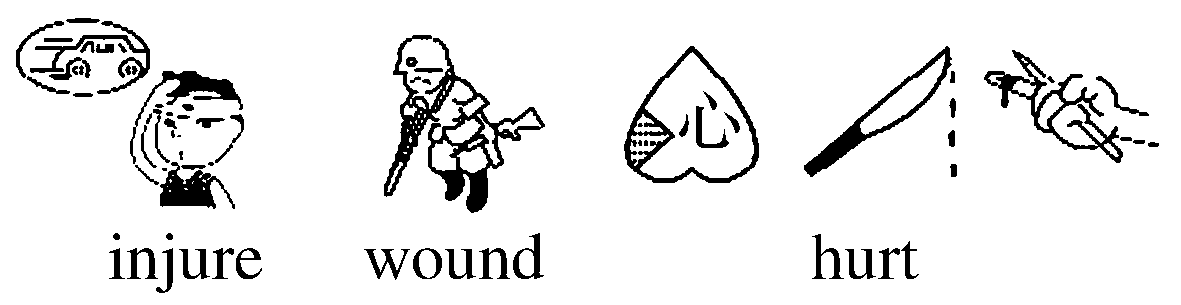 单词一族
injury n.　 伤害；损伤；受伤处
injured adj.  受伤的
用法总结
do sb an injury  加害于某人；伤害某人
the injured  伤者
易混辨析　injure，hurt，wound
2.cure n.疗法；药剂；治愈 v.治愈，治疗
·Currently，there’s no cure for Alzheimer’s，but scientists are researching ways to improve the quality of life for people living with the disease.(教材P31)
目前，阿尔茨海默氏症还没有治愈的方法，但是科学家们正在研究提高阿尔茨海默氏症患者生活质量的方法。
·We could use cloning to cure illnesses.我们可以使用克隆(技术)来治疗疾病。
·We have to cure the child of bad habits.我们必须纠正孩子的坏习惯。
·Doctors are now able to cure people of many diseases which in former times would have killed them.现在，医生能够治愈过去的许多不治之症。
►选词填空(cure/treat)/补全句子
①When I left hospital I was completely  ____________.
②A famous doctor is  ____________ her for her illness.
③The young doctor ________________________ his strange illness.
这个年轻的医生治好了这个病人的怪病。
④The doctor tried many ways _____________________________.
医生尝试了许多方法去给小女孩治病。
cured
treating
cured the patient of
to treat/of treating the little girl
单词一族
curable adj.　可治愈的
用法总结
cure sb of sth  治愈某人(的病等)；纠正/消除某人(的弊病等)
a cure for...  ……的一种治疗法
beyond cure  不可救药
易混辨析　cure，treat
3.attach v.系；绑；贴；连接；(使)附属；(使隶属)
·A metal key was attached to the string.(教材P32)一把金属钥匙系在绳子上。
·I have attached my photo to you in my last email，please check it in the attachment.
我已经把我的照片附在上次给你的邮件里了，请在附件里查一下。
·I attach great importance to this research.我认为这项研究十分重要。
·At one time the schools were mainly attached to the church.
这些学校曾一度归教会主管。
·Preventing crime is a huge social system project，so it needs social force to attach itself to it.预防犯罪是一项宏大的社会系统工程，需要全社会力量共同参与。
►单句语法填空
①Now you can buy cameras that attach ____________ your wrist，ear，bike helmet and eyeglasses.
②The middle school ____________ (attach) to Beijing Normal University is well－known across the country.
③Why do you attach ____________ (you) to only one club when you want to learn more skills?
④Parents should attach importance to  ____________ (develop) children’s good habits in life.
to
attached
yourself
developing
单词一族
attachment n.附件；喜爱；连接
用法总结
be attached to sb/sth  依恋；附属于
attach sth to sth  把……附在……之上
attach oneself to sb  参加；和……在一起
attach to sb/sth  与……联系
attach importance to  重视
名师提醒
attach...to...中的to为介词，其后接名词、代词或动名词。
4.account n.记述；描述；账目；账户
·In fact，more than one account suggests that while Newton was certainly inspired by a falling apple，there is no proof that it hit him on the head.(教材P33)
事实上，不止一种说法认为，牛顿的灵感当然来自于一个掉落的苹果，但并没有证据表明它击中了他的头部。
·The flight was postponed on account of bad weather.因为天气恶劣，飞行延期了。
·The minority nationalities account for six per cent of the population.
少数民族占人口的百分之六。
·His exam results were not very good，but we must take into account his long illness.
他的考试成绩不很好，但我们必须考虑到他曾经长期生病。
►单句语法填空/同义句转换
①Mary often does part-time jobs to earn extra money，which accounts  ____________ half of her income.
②On account  ____________ his illness，he was never left alone.
③The government should  take account of the interests of the disabled.
→The government should  __________ the interests of the disabled  _______________.
for
of
take
into account
用法总结
on account of　因为；由于
take account of＝take...into account  考虑到；把……考虑进去
account for  (数量上)占；解释/说明
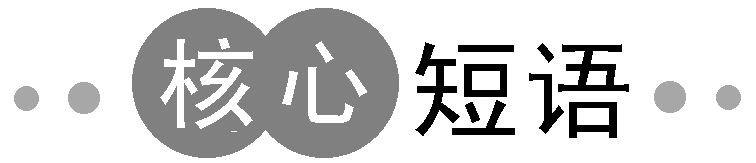 1.look for寻找
·More than one generation of schoolchildren has been amazed by his bravery and his scientific approach to looking for the truth.(教材P32)
一代又一代的学童对他的勇敢和寻找真理的科学方法感到惊讶。
►用适当的介、副词填空
①We all need to look  ____________ ways to reduce our carbon footprint.
②Would you please look  ____________ the paper for me and see if there are any mistakes?
③If there are words you do not understand，look them  ____________ in a dictionary.
④It’s wrong of you to look down  ____________ the poor.
⑤This is a great place for camping but you have to look  ____________ for snakes.
for
through
up
on/upon
out
短语记牢
look through浏览
look after  照顾；照看
look out  当心
look up  查阅
look forward to  期盼
look down on/upon  轻视，看不起
2.take place发生
·Although it has been proved that Franklin’s experiment took place，more than one scientist has questioned what really happened.(教材P33)
尽管富兰克林的实验已经被证实，但不止一位科学家质疑到底发生了什么。
·Warm air is going up，heavy cool air moves in to take the place of it.
热空气上升时，大量的冷空气填充了它的位置。
·Your words were quite out of place on such a serious occasion.
在这样严肃的场合里，你的话太不恰当了。
►补全句子
①Great changes ___________________________ in China since the 1980s.
自从20世纪80年代以来中国发生了很大的变化。
②The manager will be away on business and I’ll  ______________________________ during his absence.
经理将要出差，他不在时我将代替他。
③Some of these books are ________________，making the whole room messy.You’d better put these books  ________________.Otherwise，it will be difficult to find them.
有些书放的地方不对，这使得整个房间乱七八糟的。你最好把这些书放在适当的地方，否则，找到它们很困难。
have taken place
take his place/take the place of him
out of place
in place
短语记牢
take the place of＝take one’s place代替；就座
in place of   代替
in place  在合适的位置，恰当
out of place   不在合适的位置，不恰当
名师提醒
take place为不及物动词短语，无被动形式，多指预先计划、安排要发生的事情；突然发生则用happen或occur。
3.die from死于
·But scientists all agree that if Franklin had actually touched the key，he would certainly have died from the electric shock.(教材P33)
但科学家们都同意，如果富兰克林真的碰了钥匙，他肯定会死于电击。
►用适当的介、副词填空
①The sheer had died  ____________ and there was a moment of absolute silence.
②Elephants would die  ____________ if men could shoot as many as they wished.
③These animals died  ____________ one by one shortly after the Ice Age came to an end.
④The speaker waited until the laughter had died  ____________.
⑤At the same time lack of sleep and food situation，you will die  ____________ lack of sleep.
away
out
off
down
from
短语记牢
die away逐渐减弱；逐渐消失 
die of  死于
die off  相继死去
die out  灭绝；消失
die down  减弱，平息
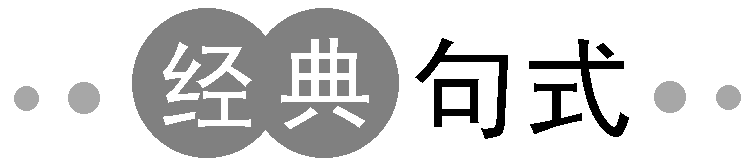 1.More than one generation of schoolchildren has been amazed by his bravery and his scientific approach to looking for the truth.(教材P32)
一代又一代的学童对他的勇敢和寻找真理的科学方法感到惊讶。
【分析】 本句中，“more than one＋单数可数名词”作主语时，尽管意义上是复数，但谓语动词仍用单数形式，符合语法一致原则。
【拓展】 语法一致的用法：
语法一致就是谓语动词和主语在单、 复数形式上保持一致。
(1)either，neither，each，every或no＋单数名词和由some，any，no，every构成的复合不定代词作主语时，谓语动词都用单数。
(2)主语后接with，along with，rather than，but，except，besides，including, together with，as well as等短语时，谓语动词的数与主语保持一致。
(3)当主语是由and，both...and...连接的并列结构时，谓语动词用复数；但由and连接的并列主语前面分别有every，each，no等修饰时，谓语动词用单数。
·We went to see a couple of houses，but neither was suitable.
我们去看了两处房子，但都不合适。
·Tom，along with his friends，goes skating every Saturday.
每个星期六，汤姆都和他的朋友们一起去滑冰。
·In our country every boy and every girl has the right to receive education.
在我国，男孩和女孩都有受教育的权利。
·Neither you nor he was allowed to go out at night.
你和他都不允许晚上出去。
·There is a pen，two books and many pencils on the desk.
桌上有一支钢笔， 两本书和许多铅笔。
【名师提醒】　neither...nor...，either...or...，not only...but also...，not...but...，whether...or...或or连接并列主语时，以及there be句型中其主语是一系列事物时，谓语动词要用就近原则，即谓语动词在人称和数上与最近的主语保持一致。
单句语法填空
①The father as well as his children ____________ (go) skating on the frozen river every Sunday afternoon in winter.
②Either you or one of your students  ____________ (be) to attend the meeting that will be held tomorrow.
③Not only the students but also the teacher  ____________ (want) to go climbing.
④____________ (be) neither you nor your brother interested in swimming?
⑤We each  ____________ (have) a different point of view.Each of us  ____________ (have) got something to say.
⑥The teacher as well as the students  ____________ (like) the painting.
goes
is
wants
Are
have
has
likes
2.Franklin，along with many other scientists，has inspired us and taught us that scientific experiments are important in order to establish the truth and to contribute towards later scientific discoveries and inventions.(教材P32)
富兰克林和其他许多科学家一样，给了我们灵感，并告诉我们，科学实验对于确立真理和为以后的科学发现和发明作出贡献是重要的。
【分析】 本句中in order to establish...inventions作状语，表示目的。
【拓展】 不定式作状语的用法：
(1)原因状语。不定式作原因状语时，通常位于情感类形容词或表示心理活动的形容词/过去分词之后，表示产生某种情感或心理活动的原因。
(2)目的状语。不定式作目的状语时可位于句首和句末，且不定式前可加in order/so as，但so as to不能位于句首。
(3)结果状语。不定式作结果状语常表示意外的结果，常在不定式前加only。
·We were astonished to find the temple still in its original condition.
令我们吃惊的是，这座寺庙仍保持着最初的样子。
·He hurried to the house only to find that it was empty.
他急忙赶到那所房子，却发现空无一人。
单句语法填空/补全句子
①____________ (prevent) desert coming nearer，the government is planting trees.
②When he was going to work，he was surprised  ______________ (find) that his car had been stolen.
③We started early  ________________________(为了在天黑前到达).
④He arrived to the booking office earlier，___________________________________
__________(结果却被告知所有的票已经卖光了).
To prevent
to find
to arrive before dark
only to be told that all the tickets had been
sold out
3.But scientists all agree that if Franklin had actually touched the key，he would certainly have died from the electric shock.(教材P27)
但科学家们都同意，如果富兰克林真的碰了钥匙，他肯定会死于电击。
【分析】 本句中使用的是虚拟语气。if引导的条件状语从句表示对过去事情的虚拟，谓语使用过去完成时，主句谓语使用would＋have＋过去分词。
【拓展】 虚拟语气在非真实条件句中的用法：
·If my brother were here，everything would be all right.
要是我哥哥在这儿，一切都没问题了。(与现在事实相反)
·If I had enough money，I would take the beautiful dress for my daughter.
如果我的钱足够的话，我就会为女儿买下这件漂亮的礼服。(与现在事实相反)
·If you had got up earlier，you would have caught the train.
如果早点起床，你就会赶上火车了。(与过去事实相反)
·If it should rain/were to rain/rained tomorrow，we would have to put off the sports meeting.
如果明天下雨的话，我们就得推迟运动会。(与将来事实相反)
【名师提醒】　错综时间条件句的用法：
在虚拟语气中，条件从句中的谓语可以和主句中的谓语发生时间不一致，这时从句和主句要根据各自所发生的时间选用符合具体时间的虚拟语气形式。
If you had prepared in advance，you wouldn’t be in such an awkward position now.
如果你事先做好准备，现在就不至于那么被动。(从句表示过去，主句表示现在)
用括号内动词的适当形式填空
①If I had enough money now，I ____________ (buy) a car.
②If we  ____________ (drive) in turn，you wouldn’t have got so tired.
③If it ________________________________ (snow) tomorrow，we would take photos.
④If you  ____________ (listen) to me yesterday，you wouldn’t be in such trouble now.
⑤If I ____________ (be) you，I would have planted some trees round the house.
⑥If you ________________ (not watch) TV yesterday，you  ______________ (not be) sleepy now.
would buy
had driven
were to snow/should snow/snowed
had listened
were
wouldn’t be
hadn’t watched
4.In fact，more than one account suggests that while Newton was certainly inspired by a falling apple，there is no proof that it hit him on the head.(教材P33)
事实上，不止一种说法表明，虽然牛顿的灵感来自一个掉落的苹果，但没有证据表明它击中了他的头部。 
【分析】 本句中that it hit him on the head为同位语从句，对抽象名词proof进行解释说明。其中连词that在从句中不作任何成分，无意义，不可省略。
【拓展】 同位语从句的用法：
(1)可以跟同位语从句的名词通常有news，idea，fact，promise，question，doubt，thought，hope，message，suggestion，words(消息)，possibility，decision等。
(2)引导同位语从句的词通常有连词that，whether；连接代词有what，who；连接副词how，when，where等。
·I have no idea what size shoes she wears.我不知道她穿多大号的鞋。
·Please give him a message that I won’t call on him tomorrow.
请给他传个话儿，就说我明天不去找他了。
·He must answer the question whether he agrees with it or not.
他必须回答他是否同意这样一个问题。
【名师提醒】　同位语从句与定语从句的区别：
同位语从句用来说明之前名词的内容，连词that不作成分；而定语从句修饰限制之前的名词，连词that在句中可作主、宾、表。
The news that l have passed the exam is true.(同位语从句)
我通过了考试这一消息是真的。 
The news that he told me just now is true.(定语从句)
他刚才告诉我的消息是真的。
句式仿写
①I heard the news  _____________________.
我听到了我们队获胜的消息。
②We haven’t yet settled the question _________________________________________.
到哪儿去度暑假，这个问题我们还没有决定。
that our team had won
where we are going to spend our summer vacation